GOES-R Proving Ground OCONUS Meeting
Update on Product Implementation and Challenges 
Eric Lau
NWS Pacific Region 

June 2013
1
Progress since the last OCONUS Meeting – Honolulu 2010
LX Band antenna installed at the Honolulu Community College with NPP data flowing to HFO and PRH. 
MIMIC TPW implemented at HFO from LDM at UW CIMSS
Cloud Top Cooling (CTC) implemented at HFO from LDM at UW CIMSS. 
Quantitative Precipitation Estimate (QPE) and Sea Surface Temperature (SST) implemented at HFO from LDM at NASA SPoRT.
Orographic Rainfall Index (ORI) implemented at HFO from LDM at CIRA.
Jordan Gerth developed World Wide Lightning Location Network (WWLLN) plugin for AWIPS II. 
GOES-R Visiting Scientist Program underway for Pacific Region.
2
Island of Oahu – NWS and Partners
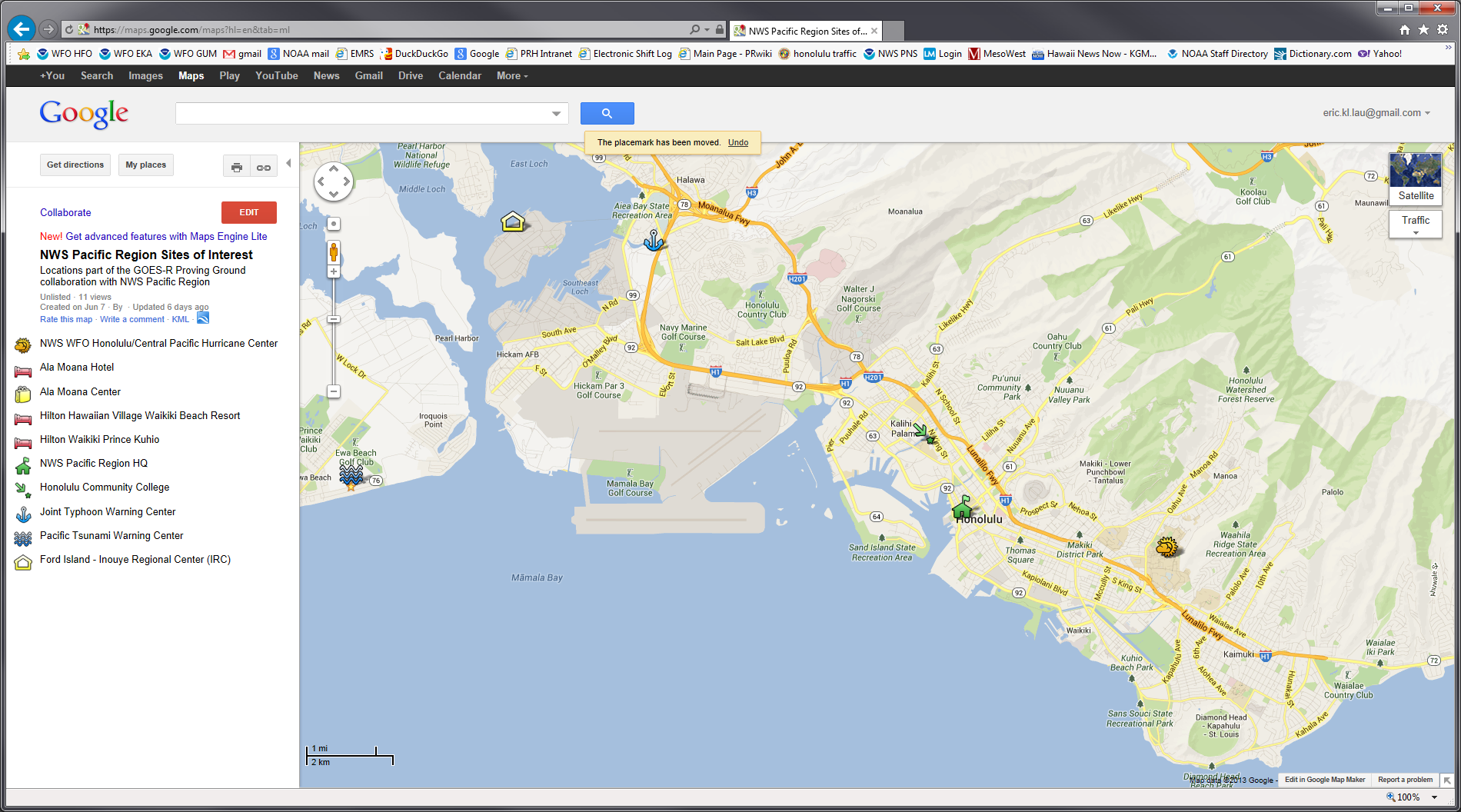 JTWC
Ford Island
HCC
UH, WFO Honolulu/CPHC
PTWC
NWS PRH
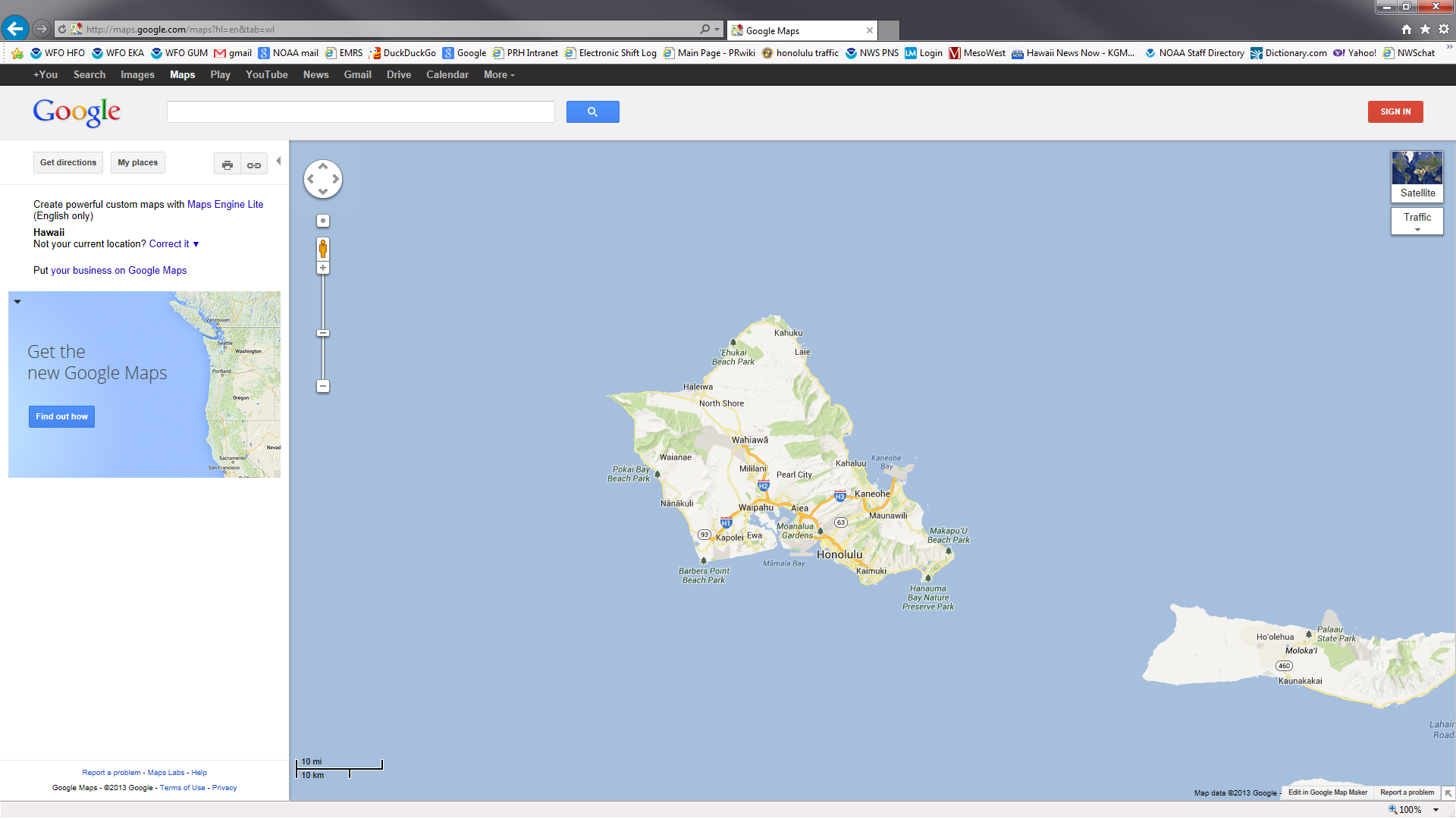 Waikiki
3
L/X Band Antenna, Range
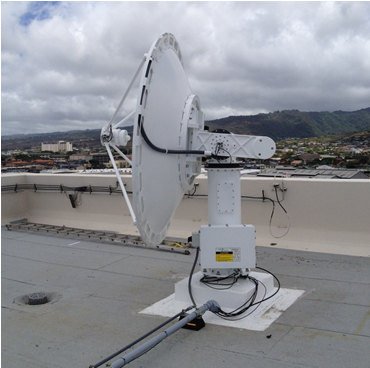 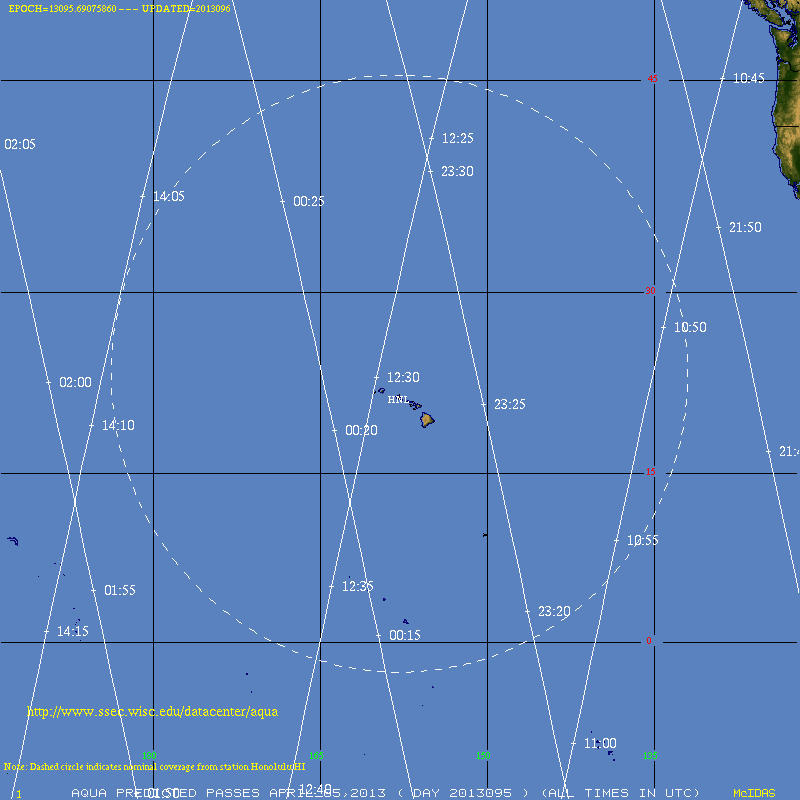 4
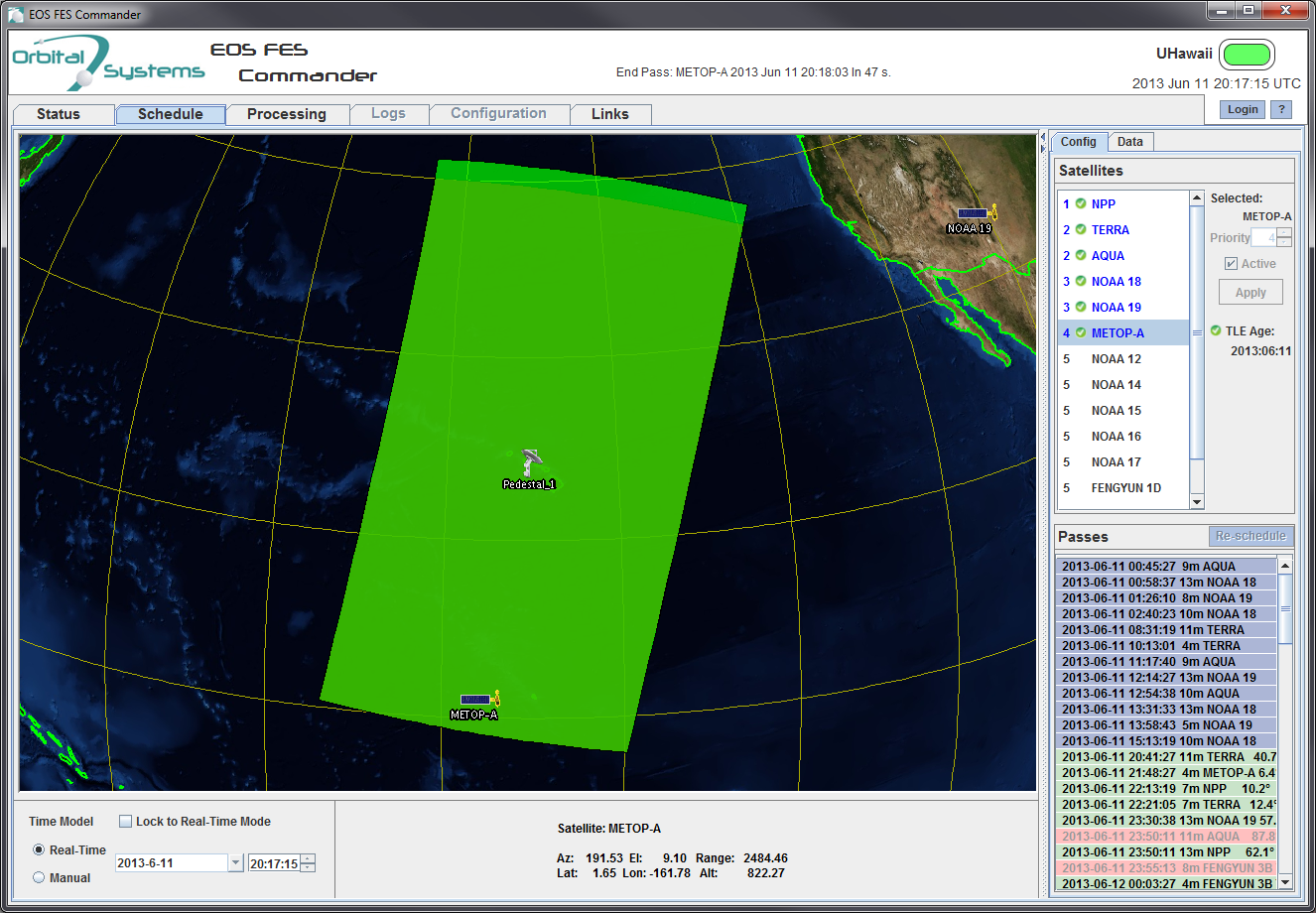 L/X Band Antenna, Range
5
Suomi-NPP VIIRS DNBSunday, May 28, 2013 1201 UTC
6
Suomi-NPP VIIRS DNBSunday, May 12, 2013 1201 UTC
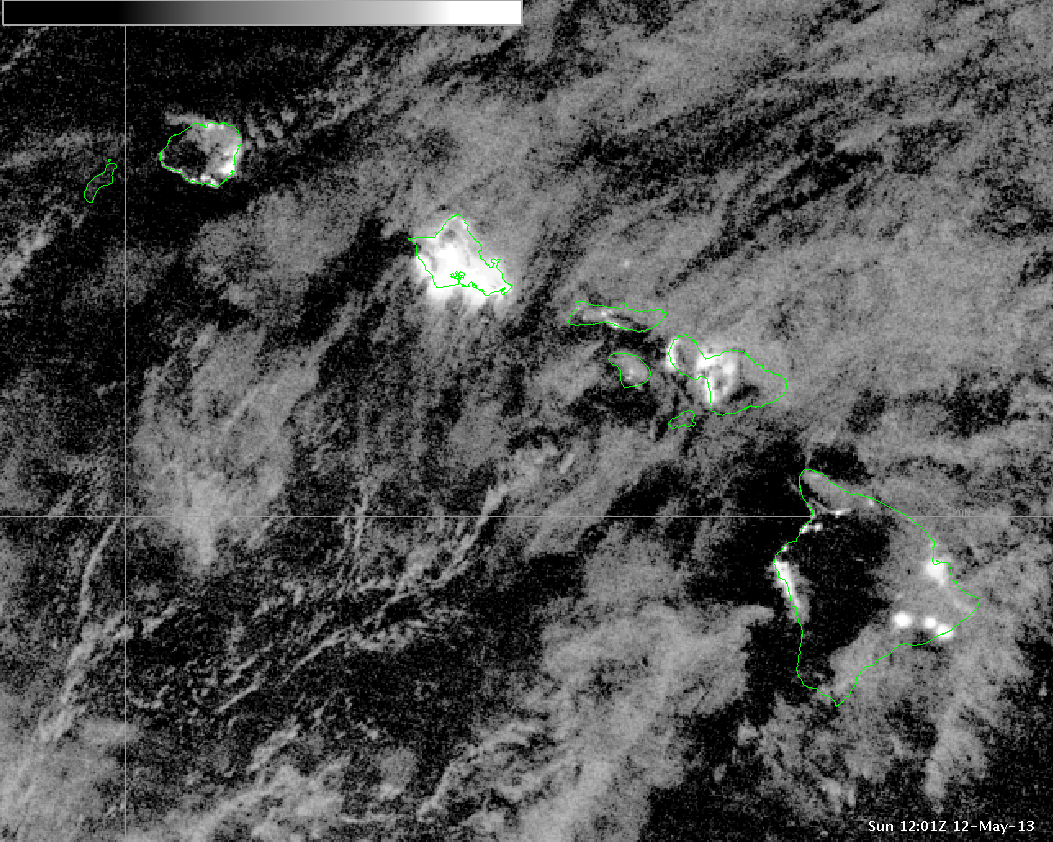 7
MIMIC – TPW in AWIPS I at HFO
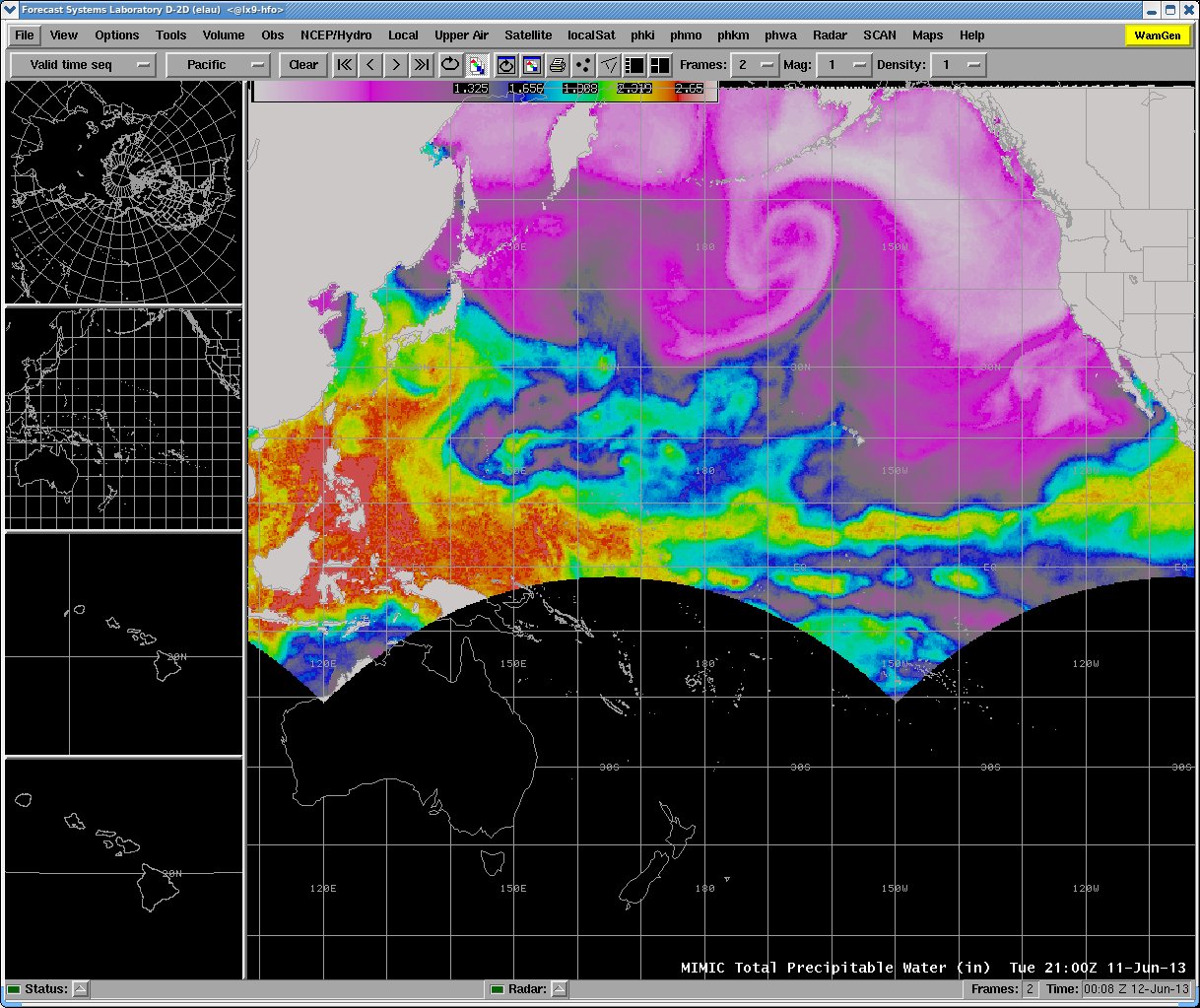 8
Infrequent, but it does happen!
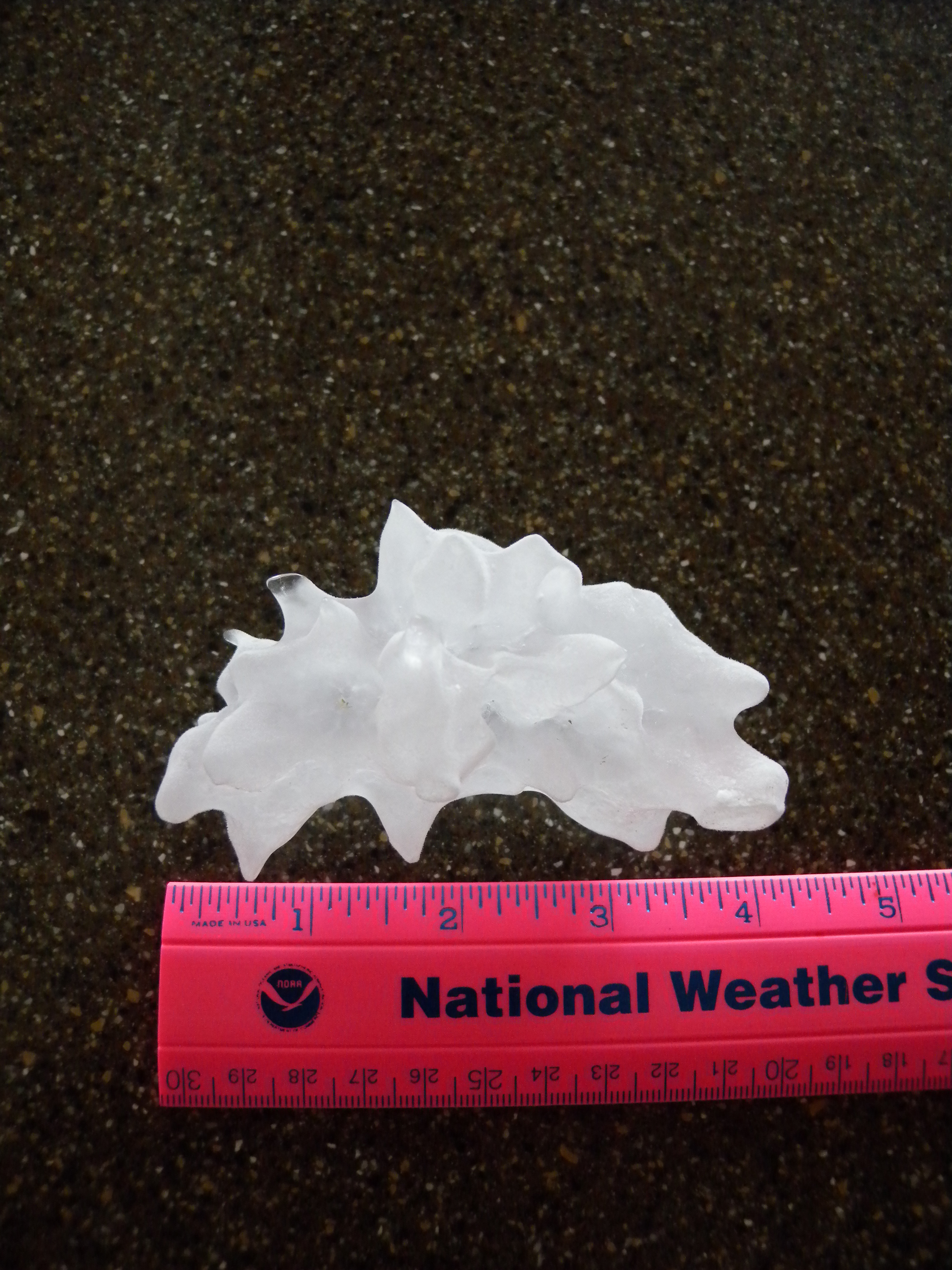 9
UW-CIMSS Cloud Top Cooling
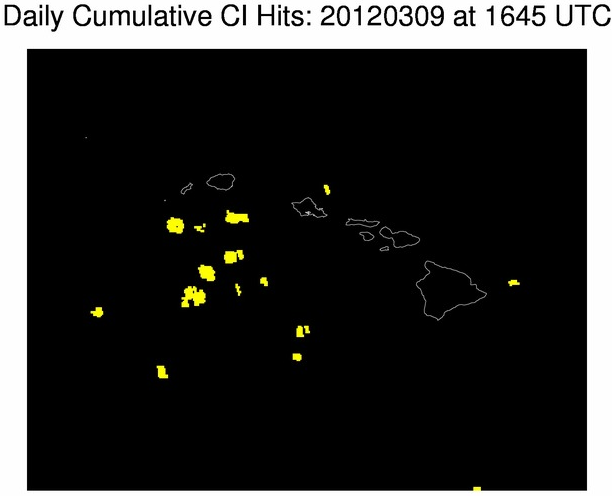 10
SST from SPoRT
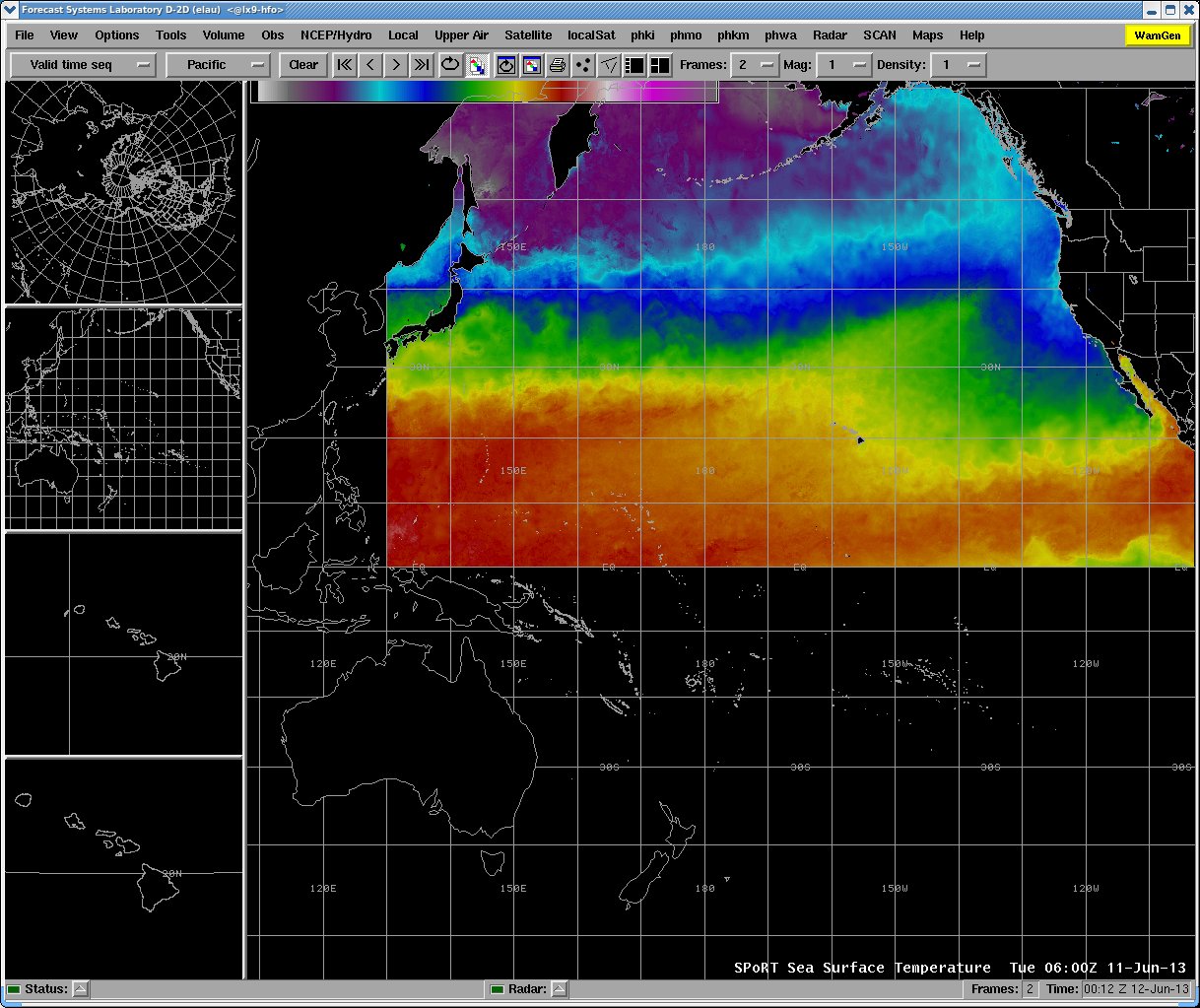 11
NESDIS QPE from SPoRT
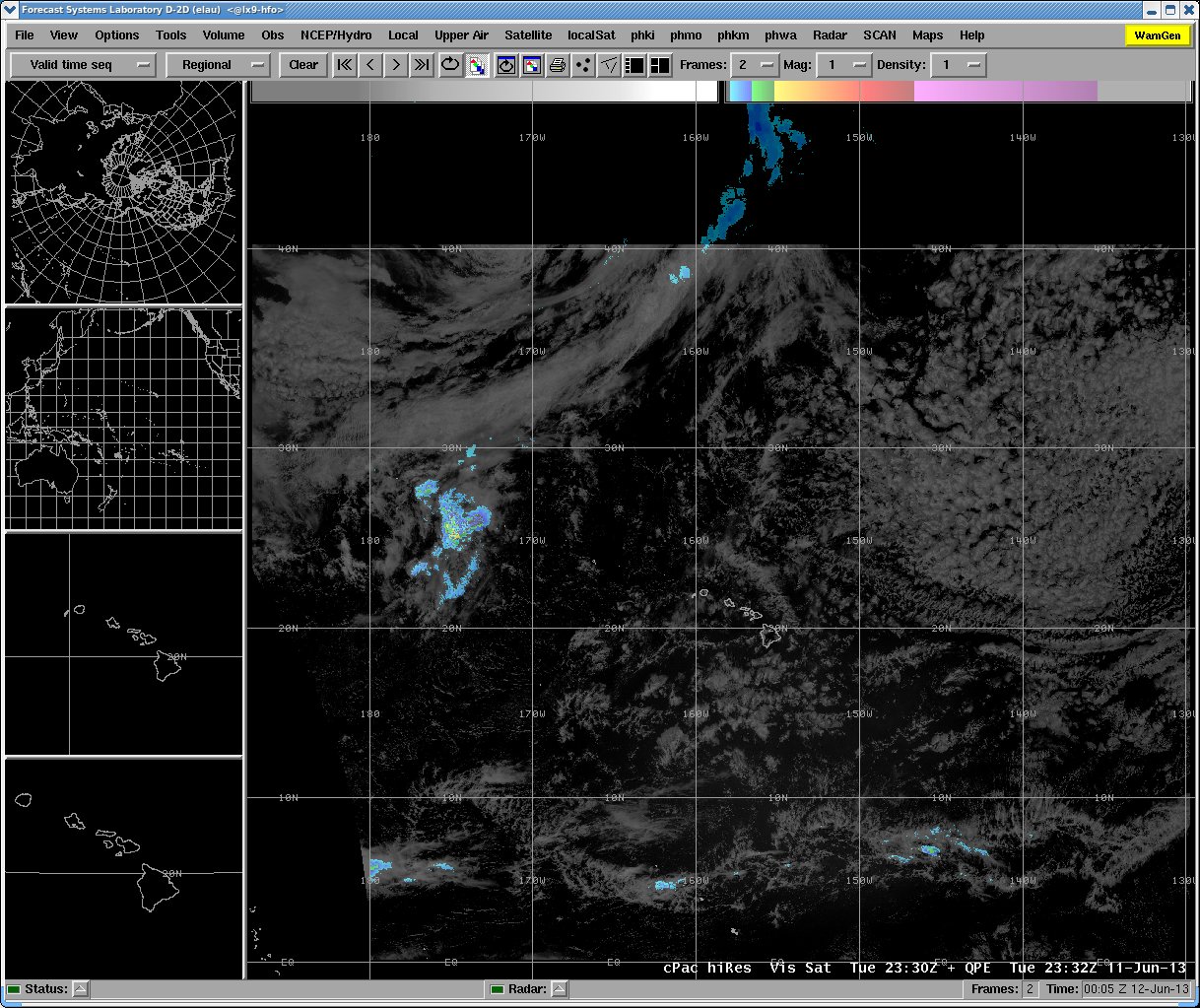 12
Orographic Rainfall Index (ORI)
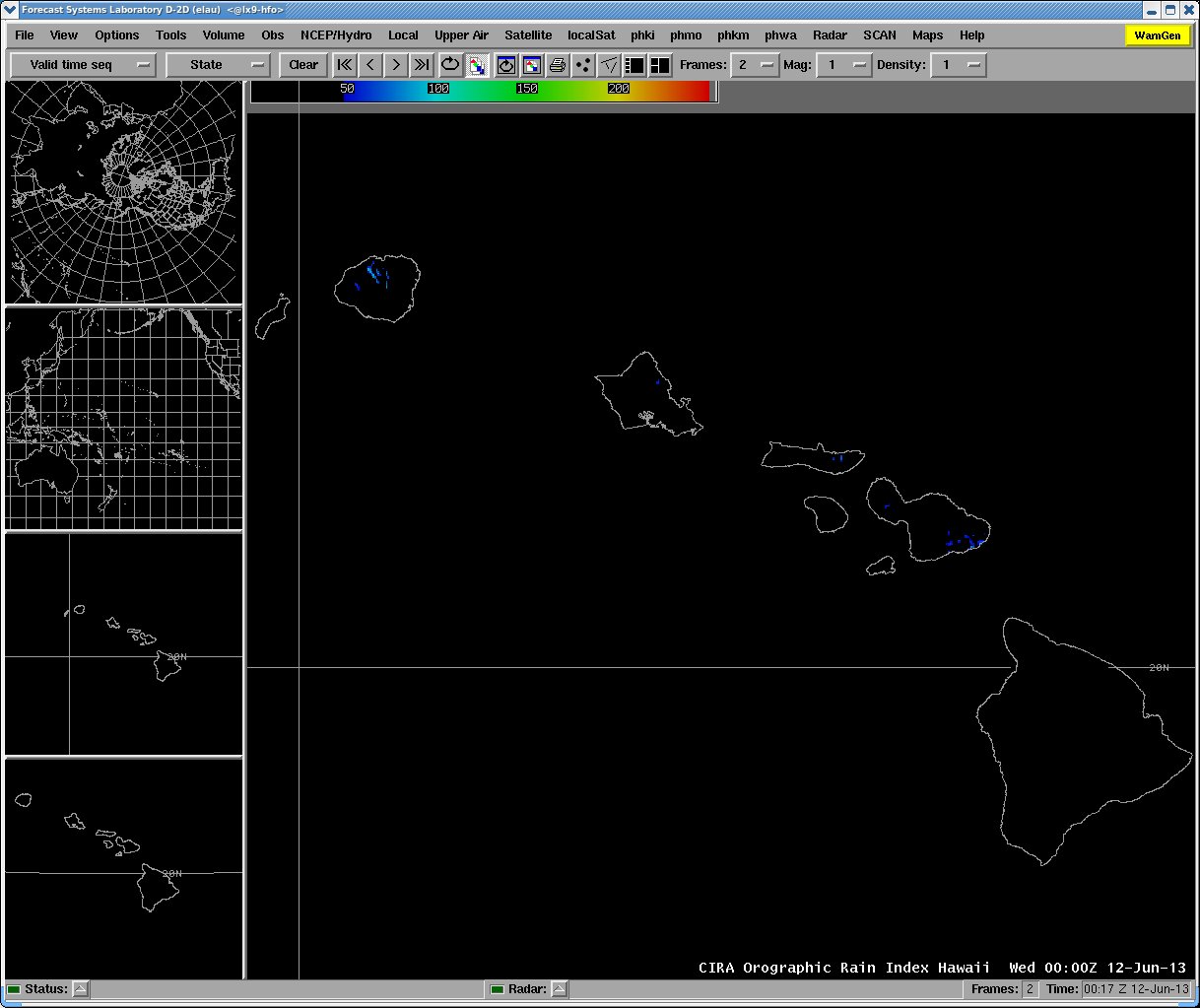 13
Orographic Rainfall Index (ORI)
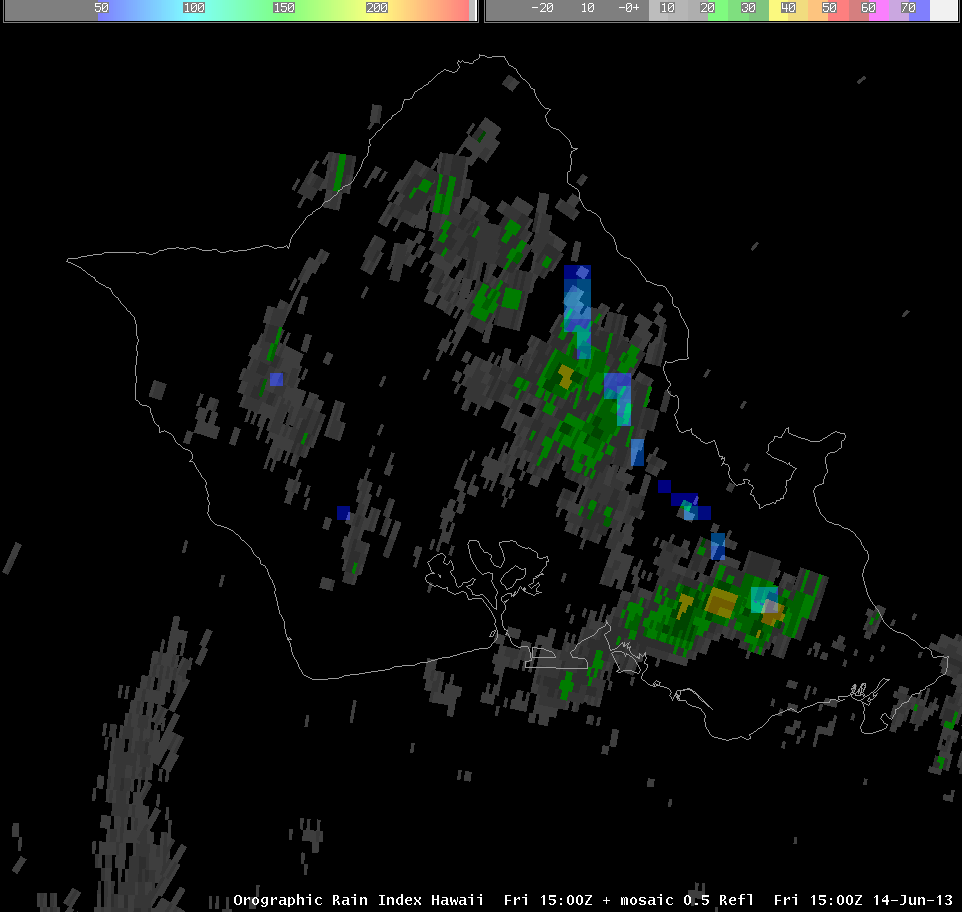 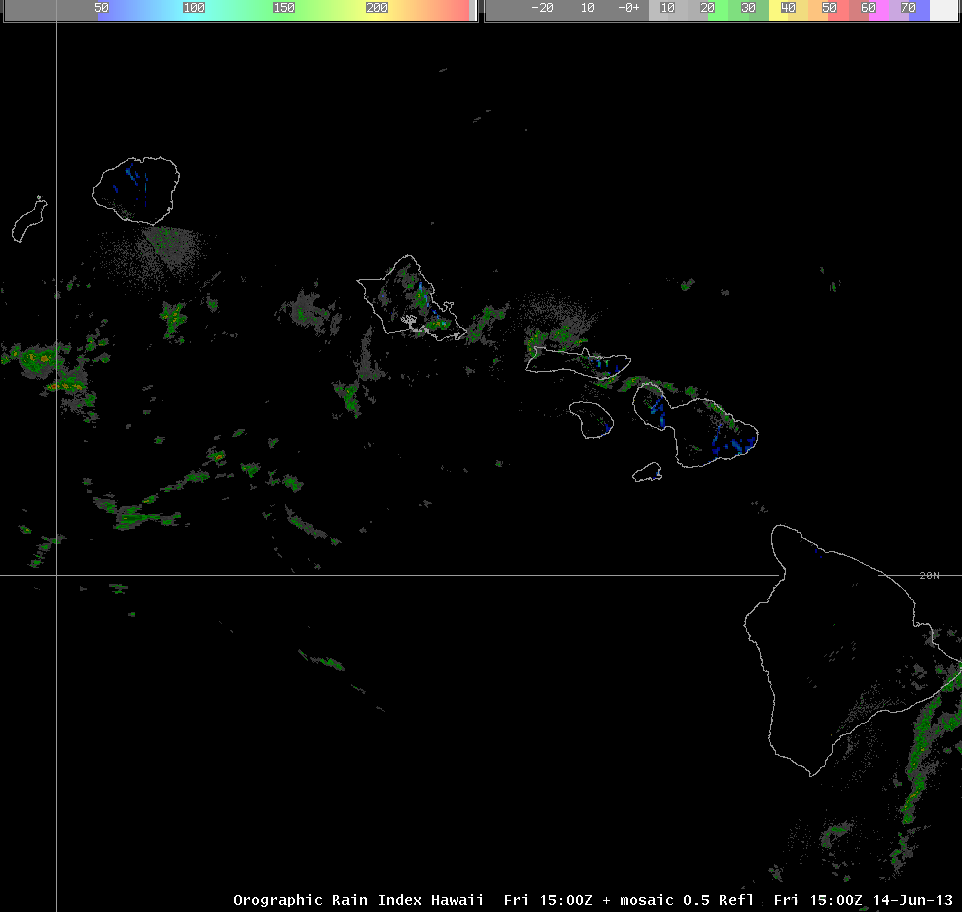 14
World Wide Lightning Location Network (WWLLN) AWIPS II Plugin
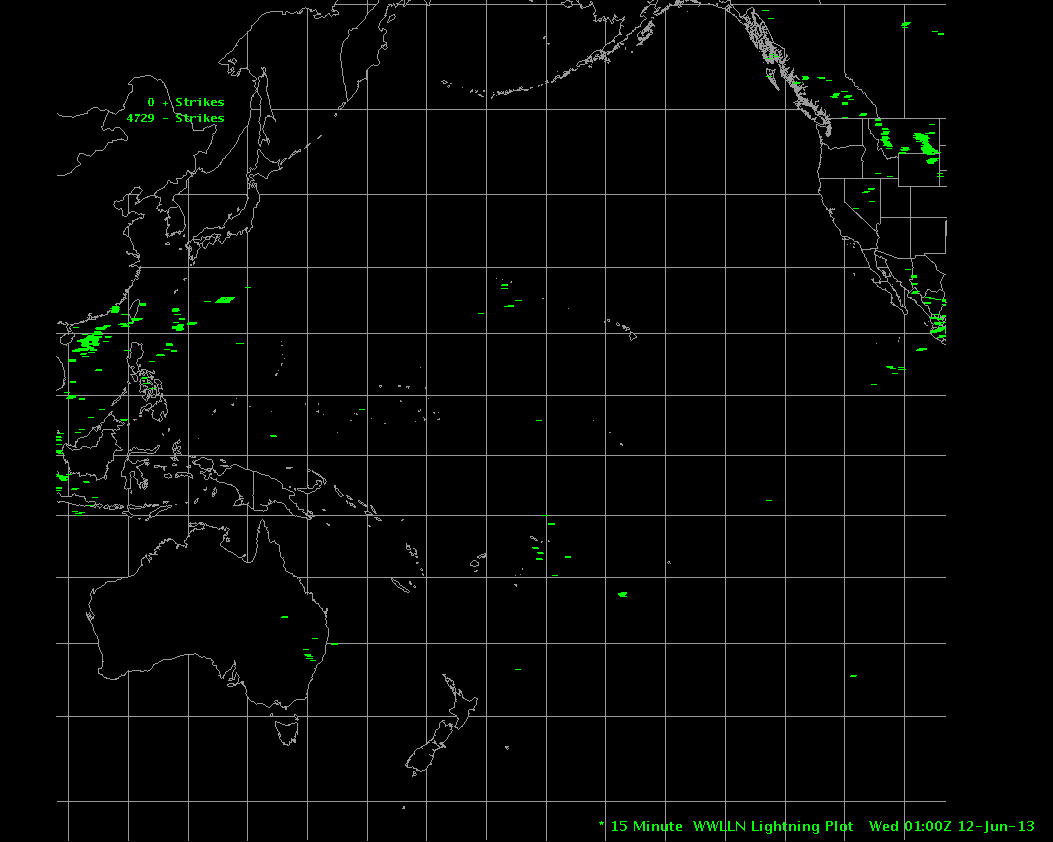 15
Mapping Issues with TPW in AWIPS I
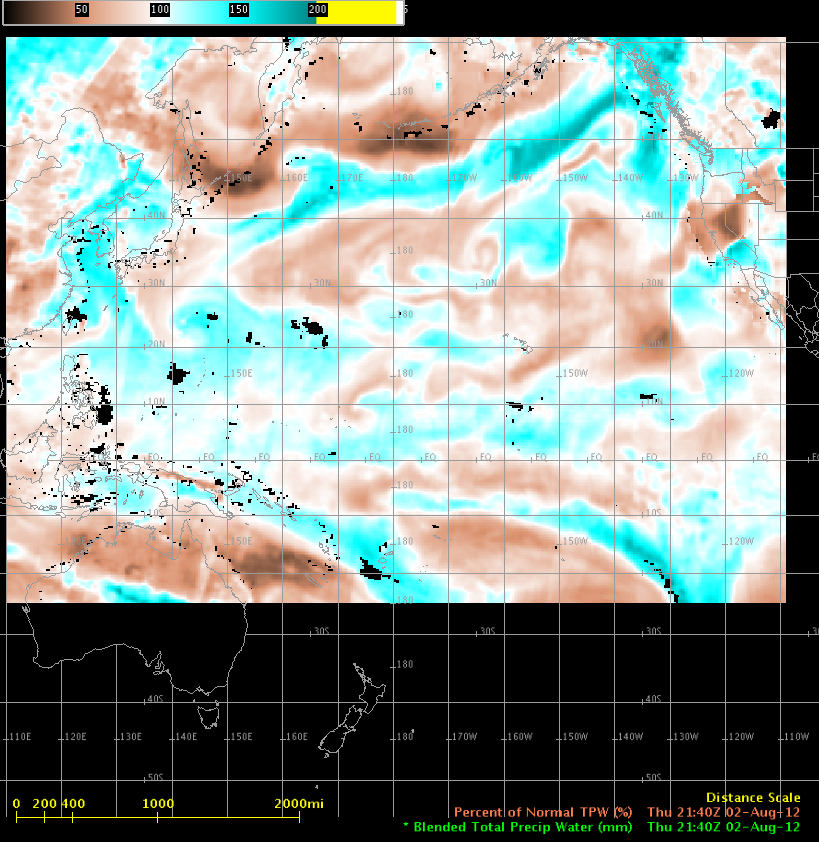 16
Mapping Issues with TPW in AWIPS II
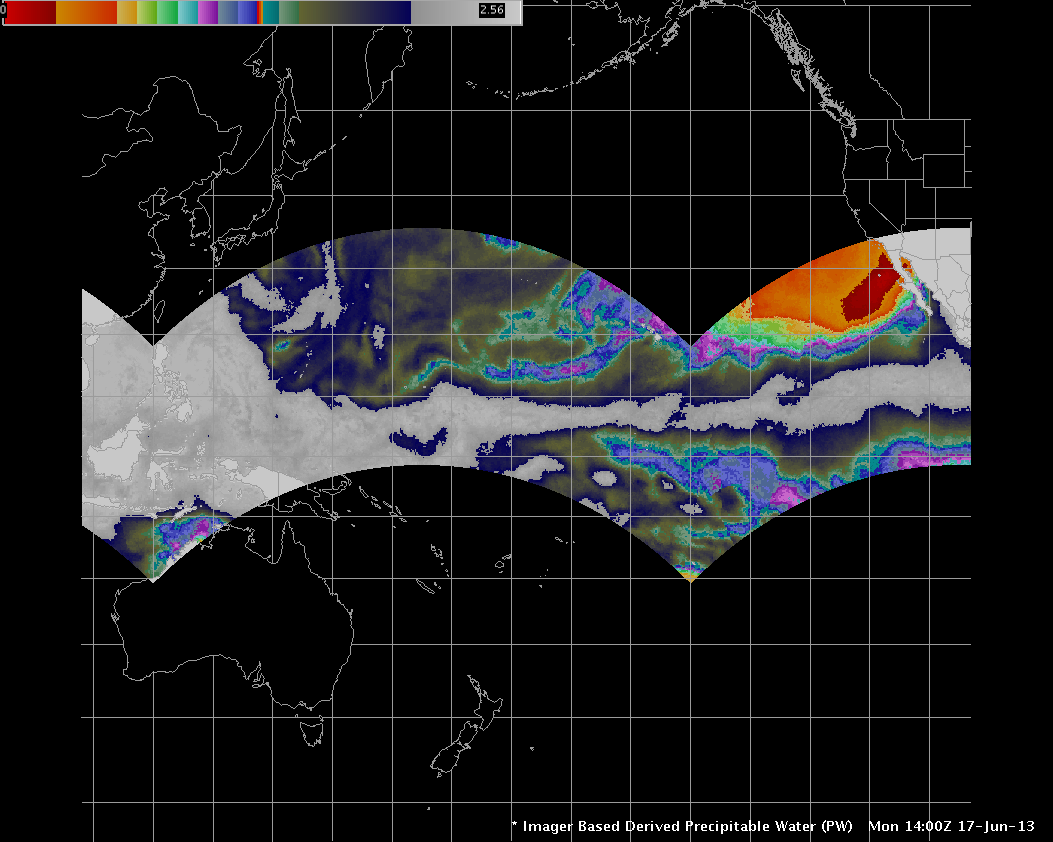 17
Future Products on deck
GOES Sounder DPI over Hawaii expected on the SBN in August 2013. 
TIGI16 - Lifted Index 
TIGI17 - Precipitable Water 
TIGI18 - Surface Skin Temperature 
TIGI27 - Cloud Top Height 
TIGI28 - Cloud Amount 

MODIS imagery and products from the HCC antenna. 

More NASA SPoRT products, i.e. MODIS, MODIS-VIIRS Hybrids, RGB

UH Pseudo-Reflectivity

GLD360 Lightning Density

Tropopause Folding/Turbulence Products
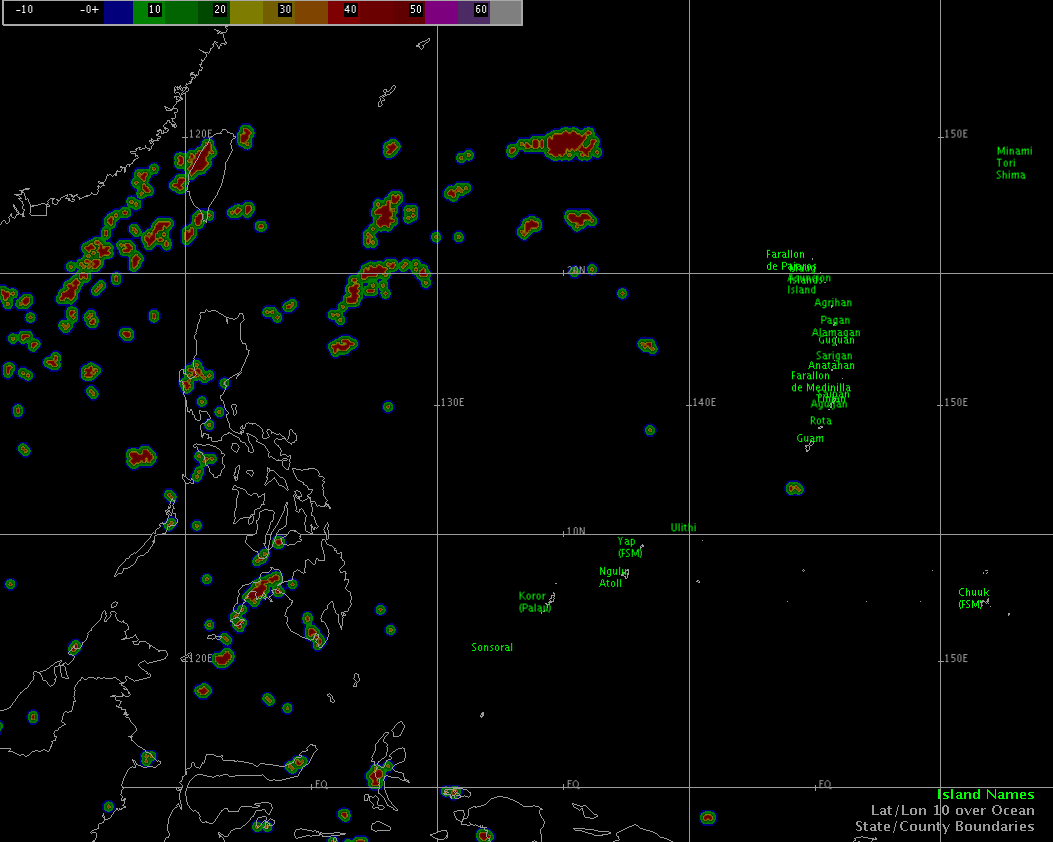 18
Pacific Region Challenges
Equipment, bandwidth, travel- 
Geography limits communication circuits and infrastructure.
Working with people over many time zones.
Travel to remote destinations. i.e., Guam and American Samoa.
Limited resources for operations maintenance and configuration.

AWIPS I and II support- 
AWIPS I products converted to AWIPS II compatible products.
AWIPS Configuration and Localization within the region. 
TPW mapping issues.
Recently broken RegionalSat plug-in prevents viewing external satellite data like VIIRS. 

Training for these great products…going forward-
Multiple people with multiple roles in maintaining a GOES-R presence.
GOES-R Visiting Scientist Program will focus training on their expertise.
Mark DeMaria and Kathy Strabala in Hawaii from July 9-11.
19
Mahalo and Aloha! 

Questions: 

Bill Ward – bill.ward@noaa.gov

Eric Lau – eric.lau@noaa.gov
20